საკვები სავარგულების  გაუმჯობესება მინერალური და ორგანული სასუქებით
იონჯა
სამყურა
ესპარცეტი
ძიძო
მრავალსათიბი კოინდარი
ტიმოთელა
მწივანა
სათითურა
კაპუეტა
საგაზაფხულო ცერცველა
ერთწლოვანი სამყურა
საშემოდგომო ცერცველა
სუდანურა
ქვრიმა
ერთწლოვანი კოინდარი
მშრალი კლიმატისათვის
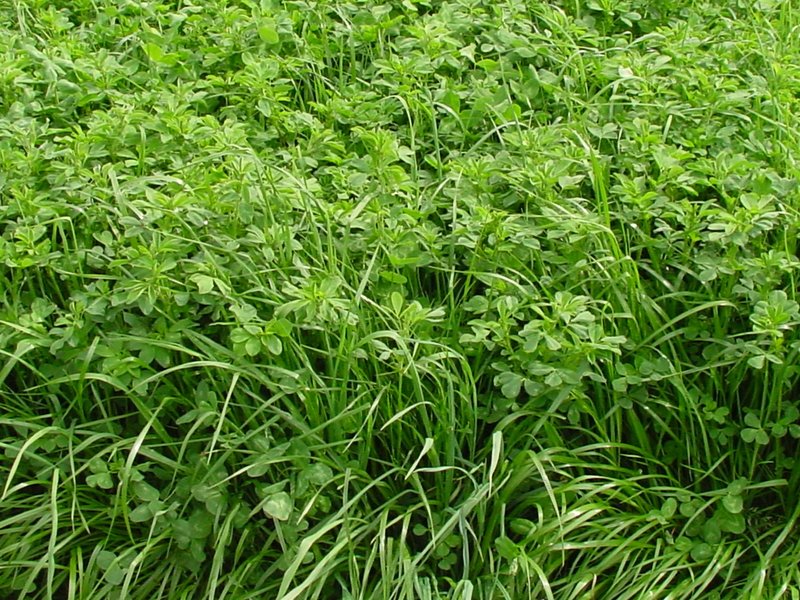 იონჯა			40%
წითელი სამყურა		5%
სათითურა			15%
ტიმოთელა			10%
მდელოს წივანა		30%
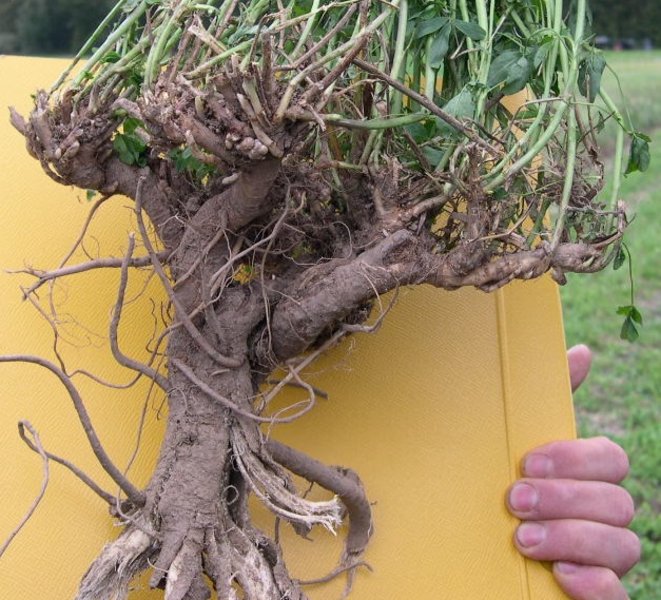 საკვები სავარგულების გაუმჯობესება
ზედაპირული გაუმჯობესება
ბუჩქნარისგან გაწმენდა
სარეველებთან ბრძოლა
კოლბოხების მოჭრა (მოსწორება)
ქვებისაგან გაწმენდა
ბალახების შეთესვა
დაპირული წყლის მოცილება ან მორწყვა
ბალახნარის განოყიერება
მაკრო და მიკრო ელემენტები
რა წარმოადგენს საკვებს მცენარისთვის ?
საკვები ნივთიერებები
მცენარის მოსავლის აღებისას ეს საკვები ნივთიერებები მინდვრიდან გაიტანება.
ნიადაგის მიერ მოწოდებული საკვები ნივთიერებები არ არის საკმარისი ეკონომიკურად საინტერესო მოსავლის მისაღებად. 
იქმნება დისბალანსი საკვებ ნივთიერებების მიწოდებასა და საკვებ ნივთიერებების მოთხოვნილებას შორის
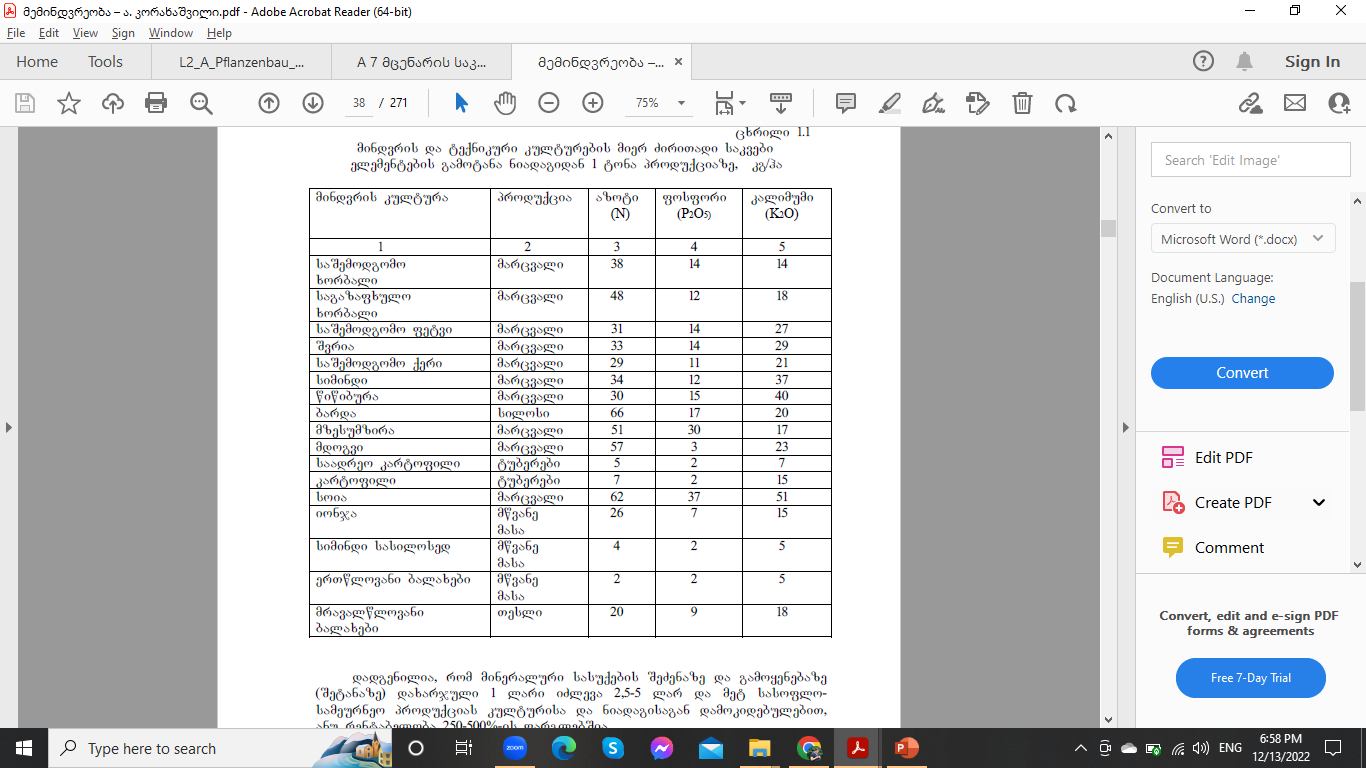 სამი ძირითადი საკვები ნივთიერება აზოტი (N), ფოსფორი (P) და კალიუმი (K) მცენარეს დიდი რაოდენობით სჭირდება. ნიადაგში ამ საკვები ნივთიერებების მარაგი და ხელმისაწვდომობა არასაკმარისია
ჰუმუსი
ჰუმუსის შემცველობა არ უნდა დაეცეს 2%-ზე ქვემოთ ეს ნიშნავს ჰექტარზე 60 ტონა ჰუმუსს.
ჰუმუსის საშუალო წლიური გამოტანა ფართობიდან დაახლოებით 1,5%-ს შეადგენს, ანუ 900 კგ ს.
ეს ნიშნავს, რომ ყოველ წელს მინიმუმ 900 კგ ჰუმუსის შეტანა უნდა მოხდეს ნიადაგზე, რომ არ მოხდეს ჰუმუსის კლება.

დაბალი ტემპერატურა, გვალვა, დაბალი PH , ჟანგბადის ნაკლებოდა - აფერხებს ჰუმუსის წარმოქმნის პროცესს.
ჰუმუსი ამსუბუქებს ნიადაგის სტრუქტურას
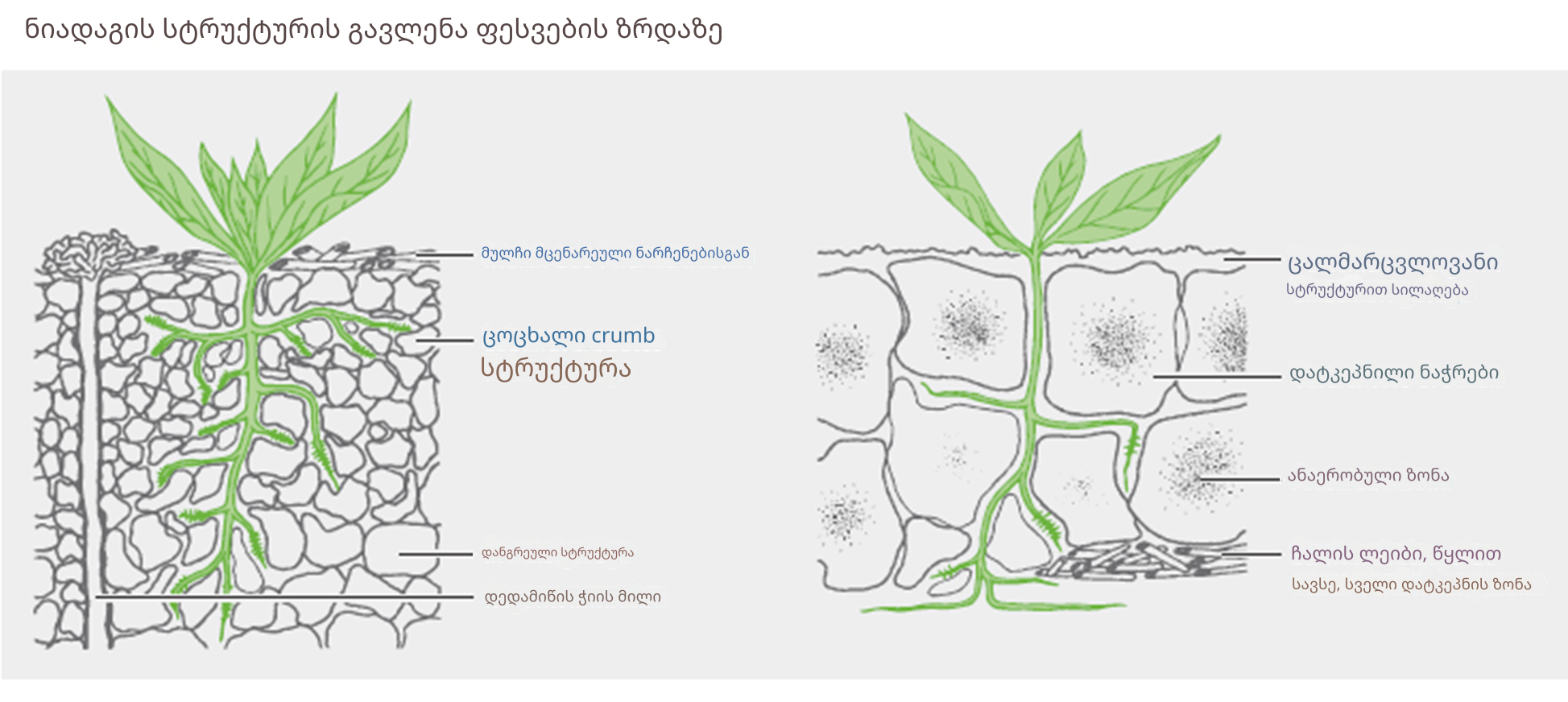 სასუქები
ორგანული - კომპოსტი, ნაკელი და სხვა ორგანული მასა
მინერალური - ყველა სახის მინერალური სასუქები
ორგანულ-მინერალური - სასუქები რომლებიც შეიცავს როგორც მინერალურ სინთეზირებულ მასას ასევე ორგანულ მასას ან ცოცხალ ორგანიზმებს მაგალიოთად: NPK + BACILLUS SUBTILIS (ბაქტერია)
ექსპერიმენტი
GBDC - ის ტექნიკური ჯგუფისა და ფრანგული ორგანიზაციის მიერ btpl-ის ჩატარებული ექსპერიმენტი სამცხე-ჯავახეთის რეგიონში - „სათიბების გაუმჯობესება ორგანული და მინერალური სასუქებით“

მიზანი: იმის დემონსტრირება, რომ სათიბების და საძოვრების გამოკვება იძლევა შედეგს
ექსპერიმენტის მიმდინარეობა
ნაკვეთი დაიყო 3 სადემონსტრაციო ელემენტარულ ნაკვეთად

1. გაუნოყიერებელი (საკონტროლო ჯგუფი)
2. განოყირდა მინერალური სასუქით (NPK)
3. განოყიერდა ორგანული სასუქით
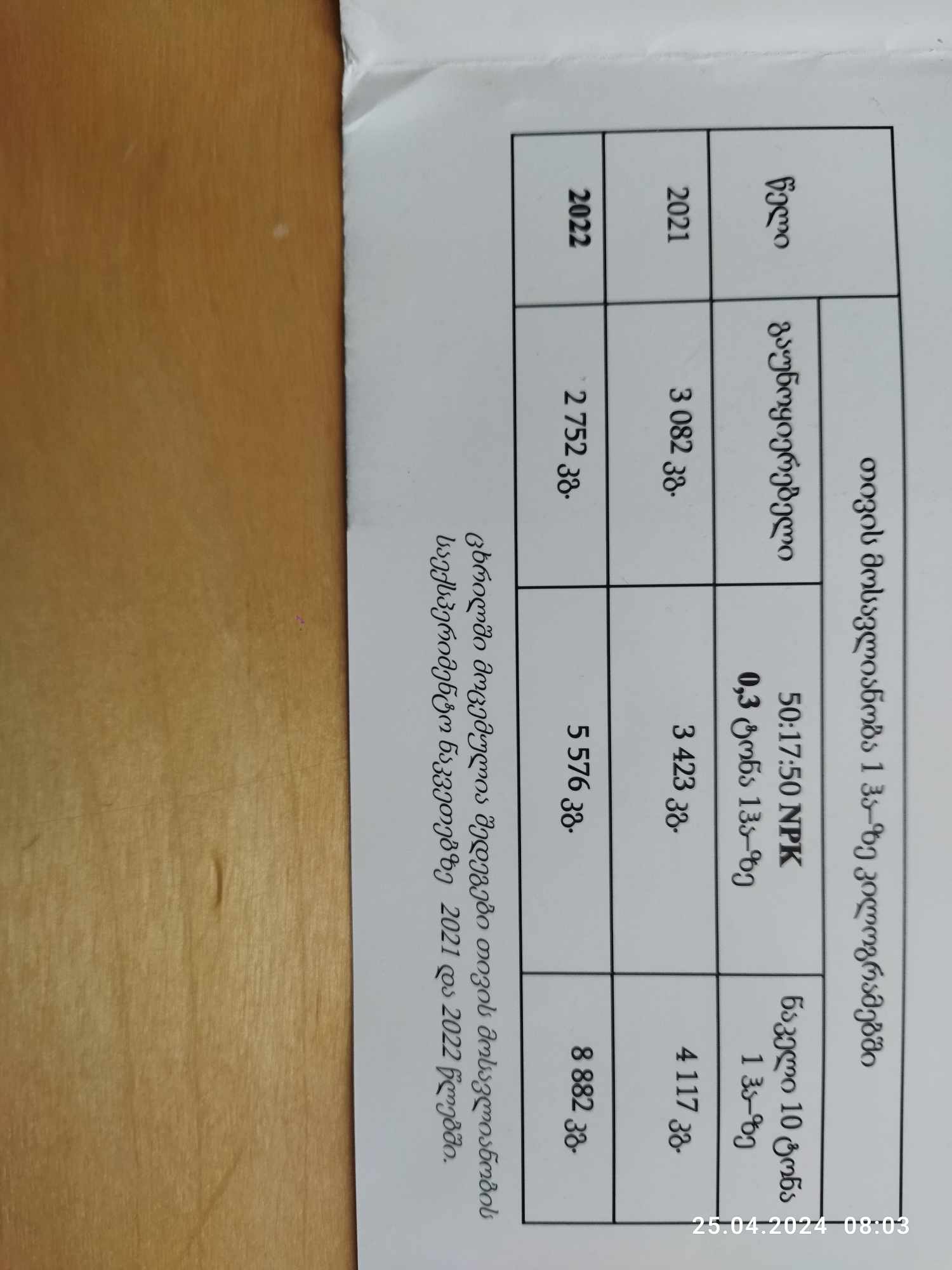